iNTELLiGENT GROUND VEHICLE COMPETITION
Team Lead: Willam Nyffenegger
Brent Allard
Adam Hill
Christopher Kocsis
Project Description
Competing in the Intelligent Ground Vehicle Competition (IGVC) in conjunction with FSU
The competition entails navigating a random course using a robot which will traverse the course to random goals dictated by GPS locations
The robot must act autonomously to complete the course
Example Course
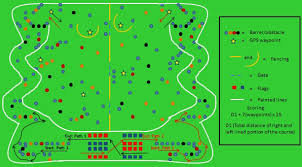 Software Challenges
Intelligent navigation and path finding
Image processing and computer vision
Accurate position estimation
Accurate, repeatable course simulations
Hardware and software integration
Parallelizing multiple independent component
Motor control and motion planning
Novel Features
Real time map building of an unknown course
Navigating a limited space in real time
Position triangulation and estimation accurate within a foot
A novel robotics communication framework using Advanced Message Queueing Protocols
Experimental sensors and computing hardware with extraordinary capabilities
Obstacle detection and image recognition in real time facilitated by GPU programming
Fall Milestones
Milestone One
Prototype navigation and planning algorithms
Pull data from sensors and understand information in data
Finish peripheral pieces including simulations, message frameworks, and GUIs
Portion tasks between Florida Tech and Florida State University
Milestone Two
Prototype position estimation, image processing, and obstacle detection aspects
Run navigation and planning algorithms on simulations
Develop simulations using real recorded data
Milestone Three
Complete navigation, planning, and image processing pieces
Begin integrating all pieces of software together